نبينا محمد  في المدينة
أنموذجات من الشورى
المدينة دار الهجرة
(موقعها،وطبيعتها)
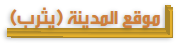 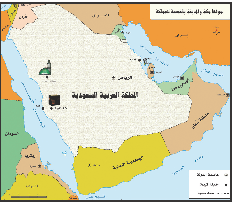 تقع المدينة 

      في

 غرب بلادنا
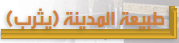 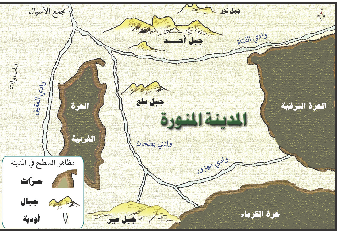 كثرة الأودية والمياه 
الجبال تحيط
 بها من الشمال 
والجنوب
من الشرق والغرب الحرات
مناخ المدينة
حار جاف صيفاً بارد
 
قليل الأمطار شتاءً
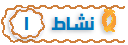 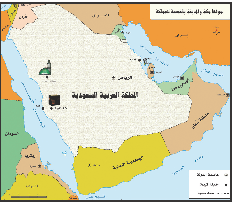 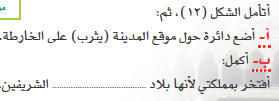 الحرمين
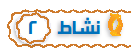 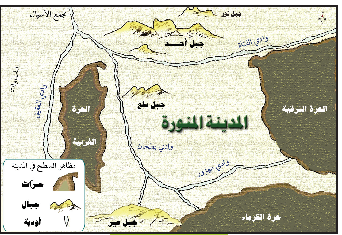 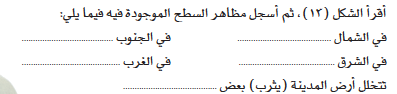 حرة الكرماء
جبل أحد
الحرة الغربية
الحرة الشرقية
الأودية
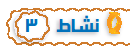 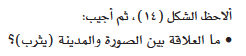 أن  المدينة  تشتهر بزراعة  النخيل
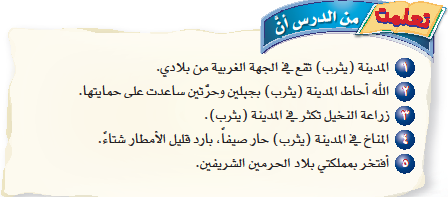 الهجرة إلى المدينة (يثرب)
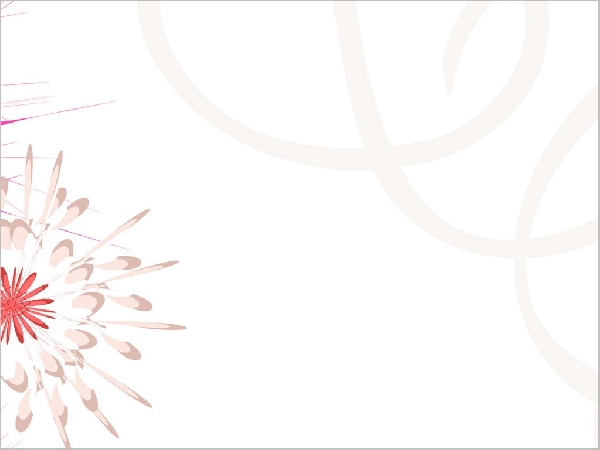 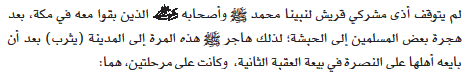 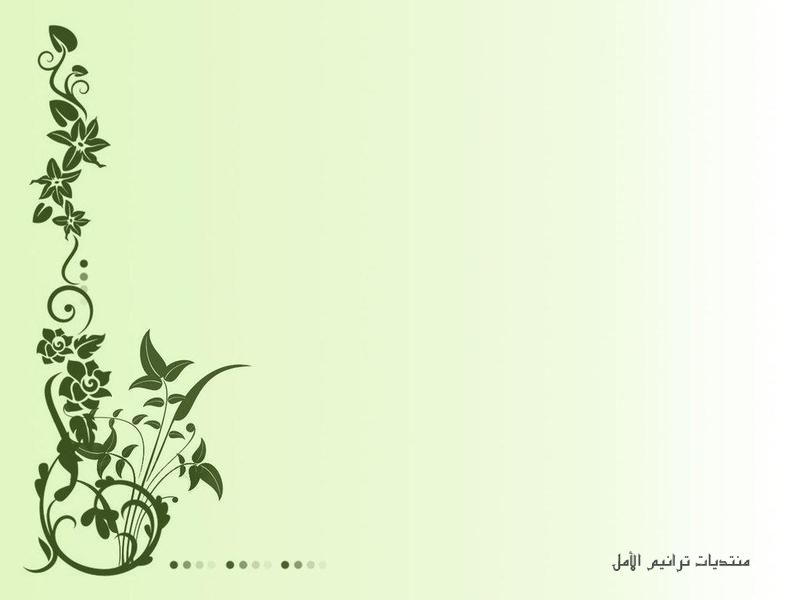 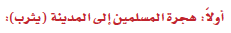 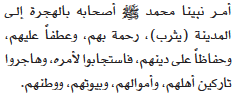 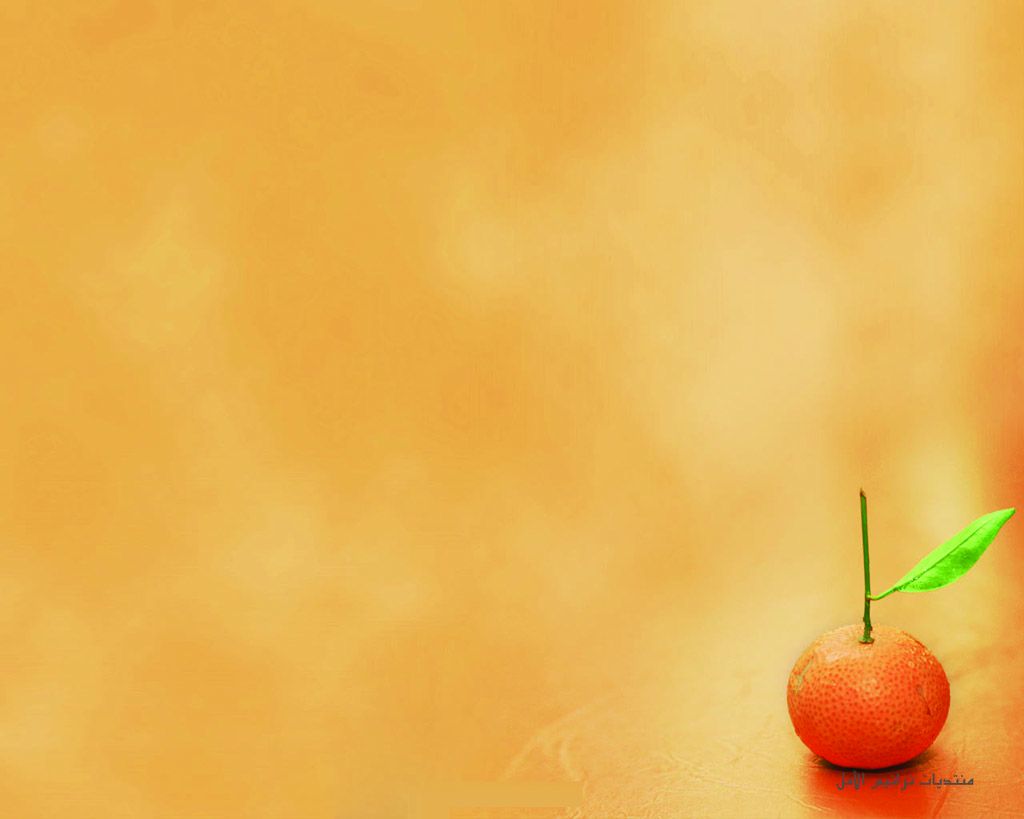 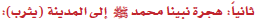 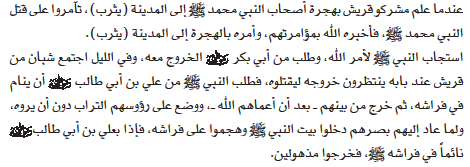 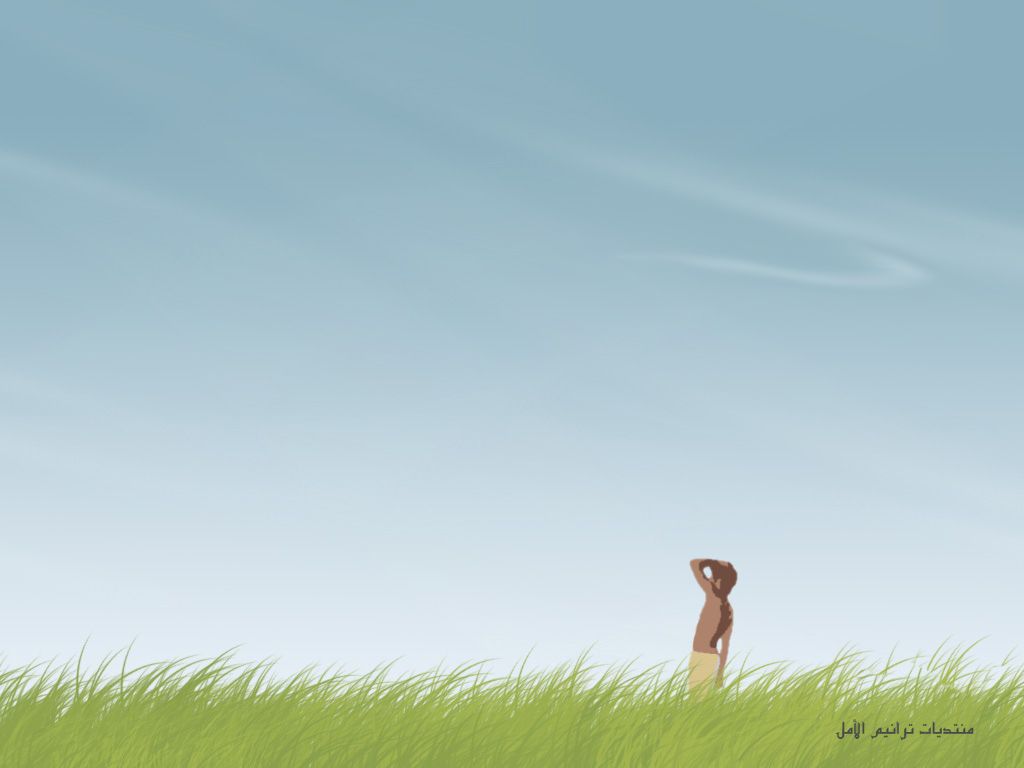 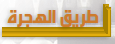 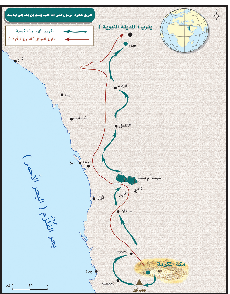 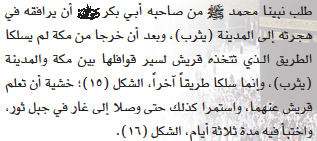 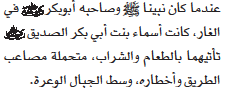 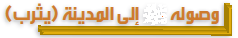 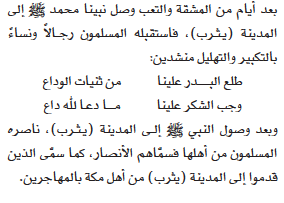 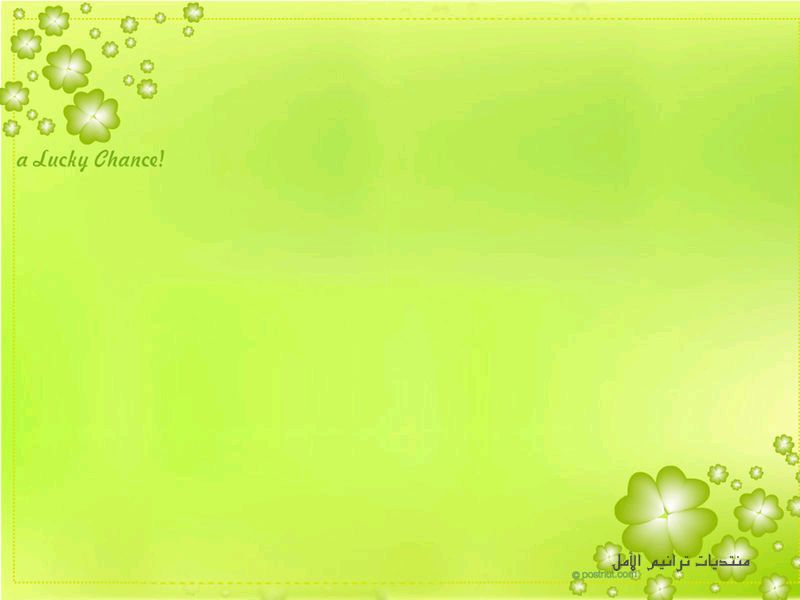 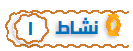 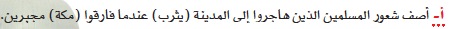 الحزن  الشديد والألم  على الفراق
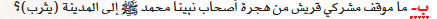 الغضب الشديد على ما حدث من
 هجرة المسلمين الى المدينة
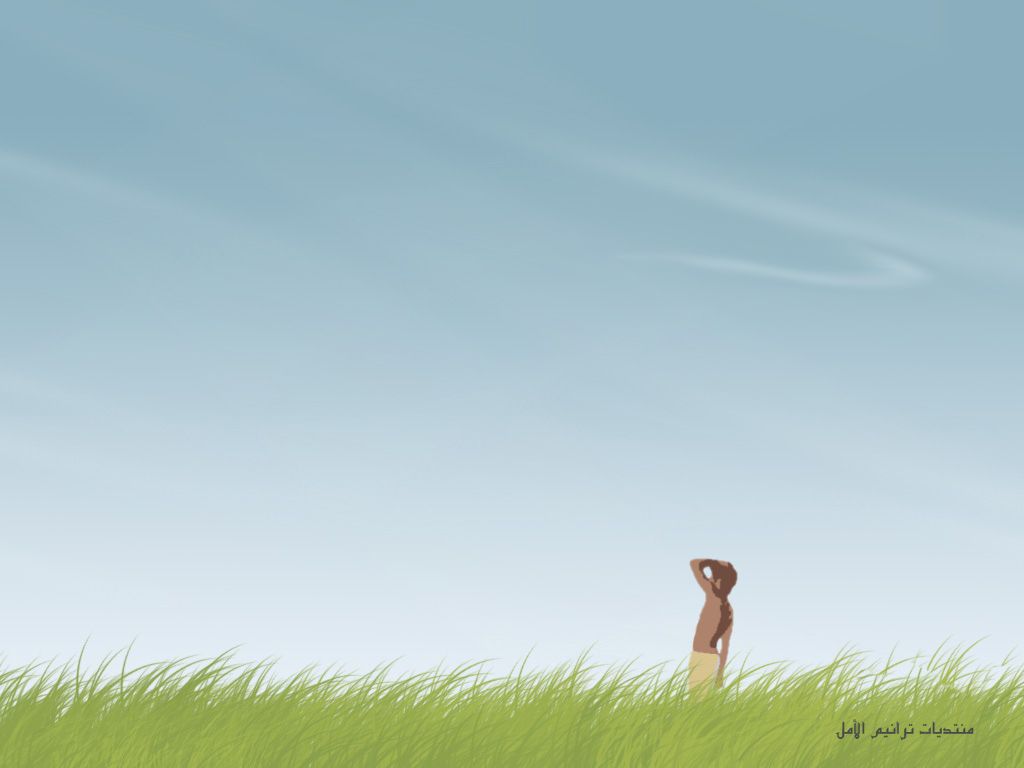 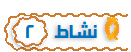 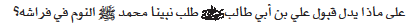 على حبه الشديد للرسول    
 وتضحيته بحياته من أجله
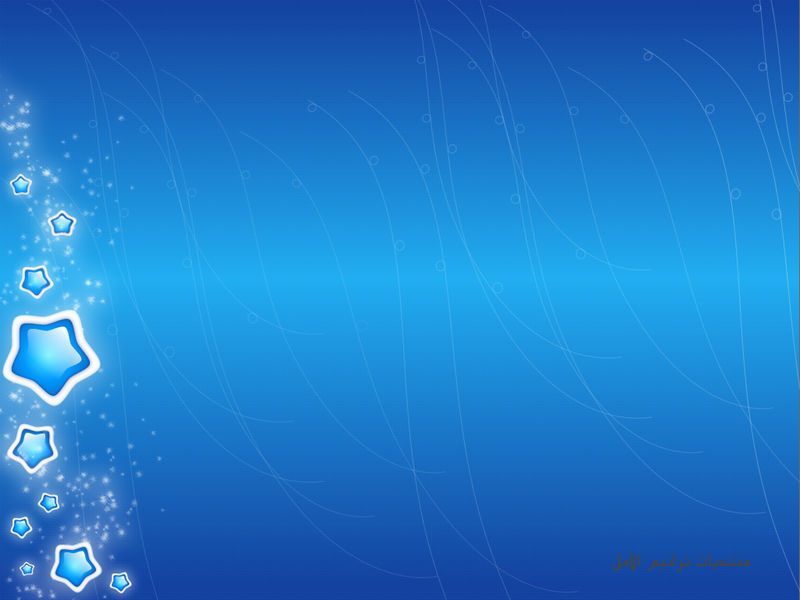 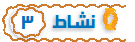 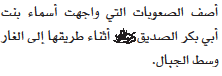 الخوف 
طول الطريق 
وعورة الطريق
ب) أكمل  الجدول  التالي بوصف الدور الذي قام به كل ُمن
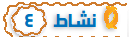 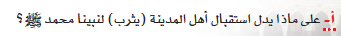 حبهم لنبينا محمد 
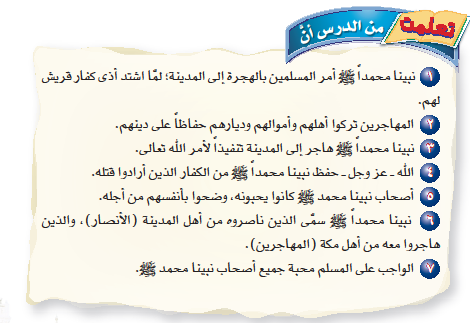 من أعمال النبي  في المدينة المنورة
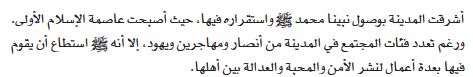 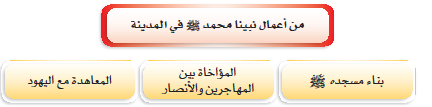 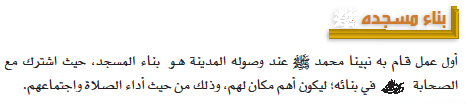 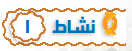 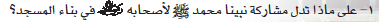 تدل على تواضع نبينا 
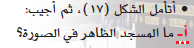 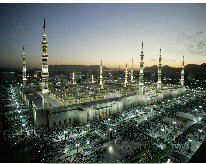 المسجد النبوي
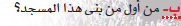 نبينا محمد 
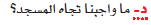 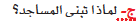 الحفاظ عليها وعدم
 العبث في محتوياتها
لعبادة الله والصلاة
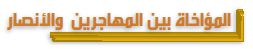 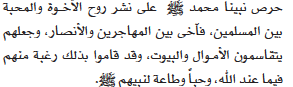 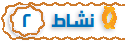 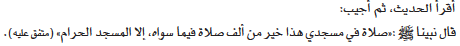 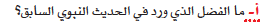 أن الصلاة في المسجد النبوي 
تعدل في فضلها ألف صلاة
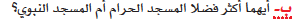 أن الصلاة في المسجد الحرام 
أعظم فضلاً من المسجد النبوي
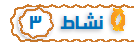 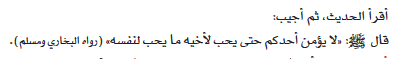 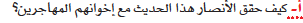 بتقاسم الأموال والبيوت مع المهاجرين
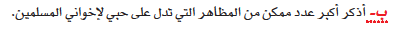 حب الخير لهم – الدعاء لهم  - تمني الصحة لهم
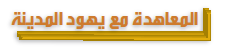 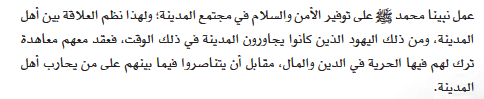 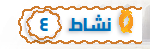 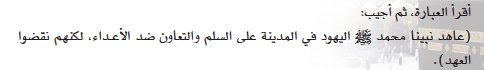 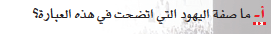 الغدر ونقض العهد
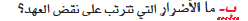 الكره والبغضاء – انعدام الثقة والأمن
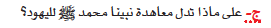 تدل على دعوة الاسلام للسلم
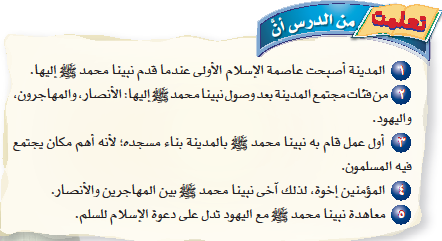 غزوات النبي 
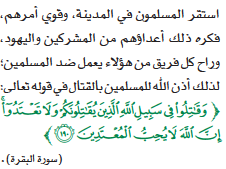 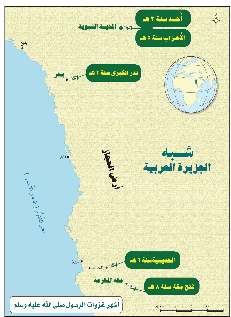 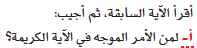 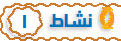 للمسلمين
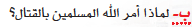 لأن الكفار بدؤوا يقاتلون المسلمين ويمنعون نشر الاسلام
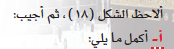 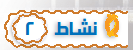 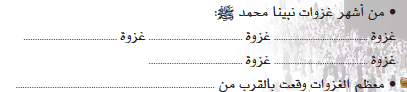 الخندق
بدر
أحد
فتح مكة
الحديبية
المدينة المنورة
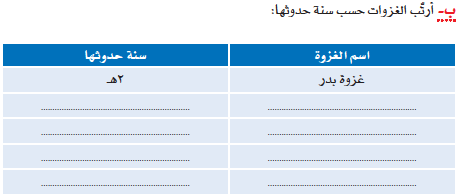 3هـ
أحد
5 هـ
الخندق ( الاحزاب )
6 هـ
صلح الحديبية
فتح مكة
8 هـ
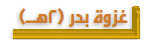 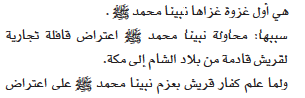 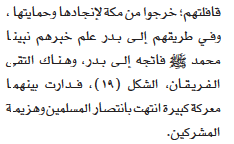 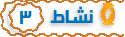 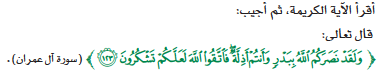 أ - ما أسم المكان الذي وقعت فيه الغزوة  ؟
بدر
ب - ما سبب انتصار المسلمين في هذه الغزوة  ؟
نصر الله لهم  وقوة  ايمانهم
ج – ما معنى قوله تعالى ( وانتم اذلة )
قليلون
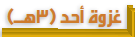 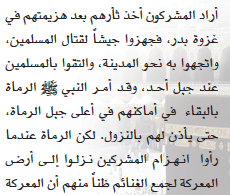 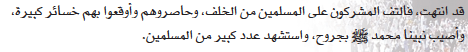 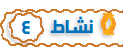 أ – لماذا امر النبي  الرماة بالبقاء أعلى الجبل ؟
لحماية ظهور المسلمين
ب - ما نتيجة غزوة  أحد  ؟
خسارة  المسلمين
ج – اعلل نتيجة  الغزوة
لأن الرماة خالفوا أمر النبي  
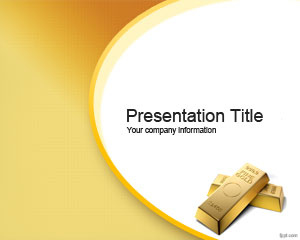 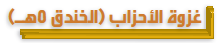 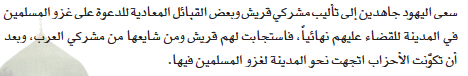 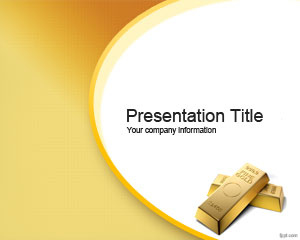 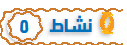 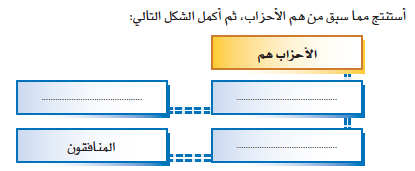 اليهود
مشركو العرب
مشركو قريش
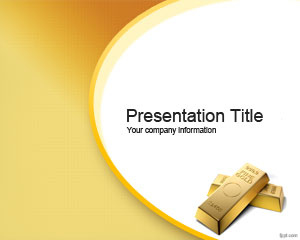 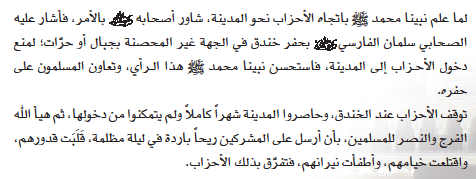 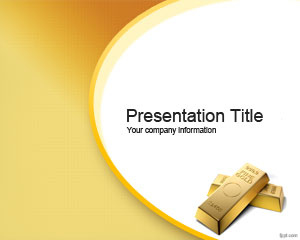 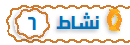 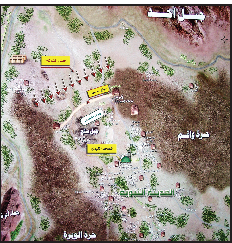 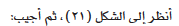 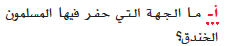 الشمالية
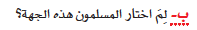 لأنها الجهة الوحيدة
 المكشوفة
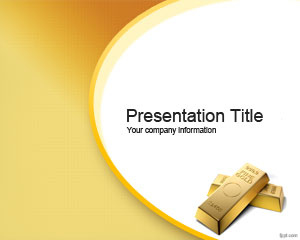 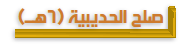 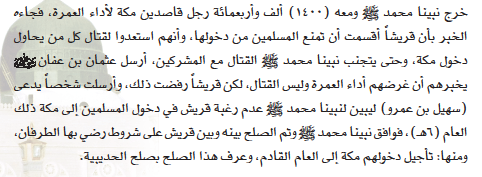 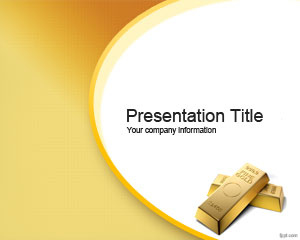 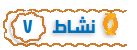 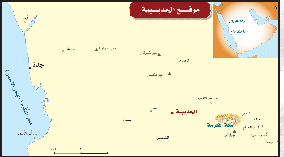 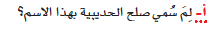 لأنه عقد في مكان اسمه الحديبية
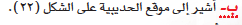 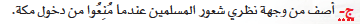 الحزن الشديد
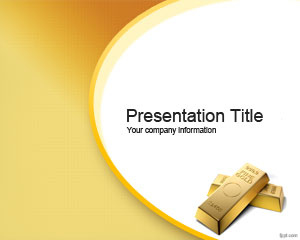 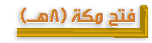 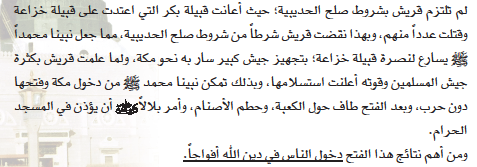 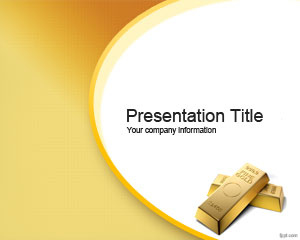 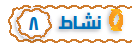 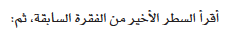 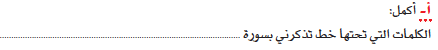 النصر
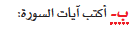 إذا جاء نصر الله والفتح  ورأيت الناس يدخلون في دين الله أفواجا  فسبح بحمد ربك واستغفره أنه كان توابا 
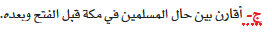 قبل  : قليلون – ضعفاء
بعد  : أقوياء أعزاء بالإسلام
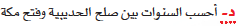 8 – 6 = 2 سنتان
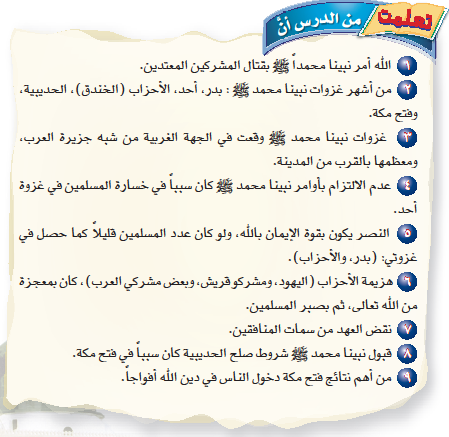 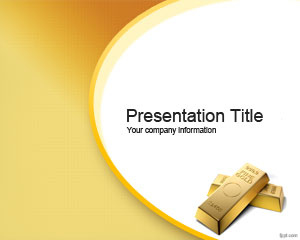 أنموذجات من الشورى
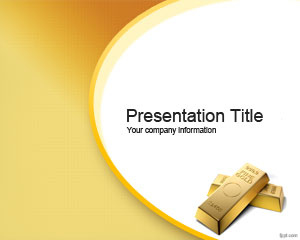 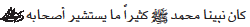 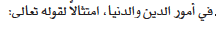 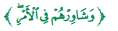 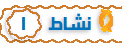 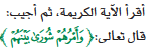 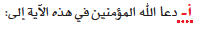 الشورى
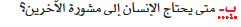 عند حدوث مشكلة أو   يريد عمل أمر ما
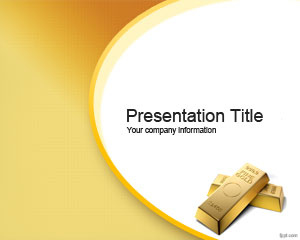 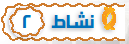 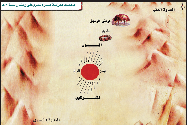 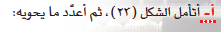 ماء بدر- عريش- موقع المسلمين موقع المشركين – نخيل  -جبال
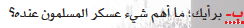 الماء
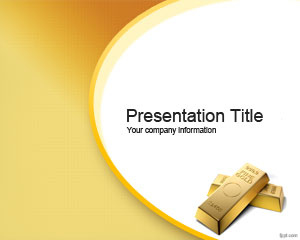 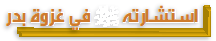 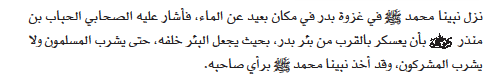 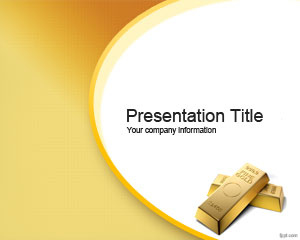 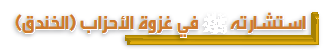 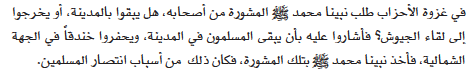 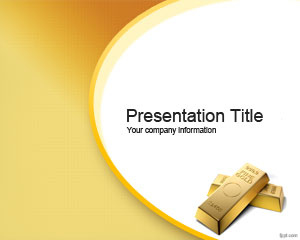 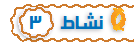 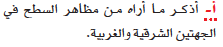 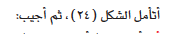 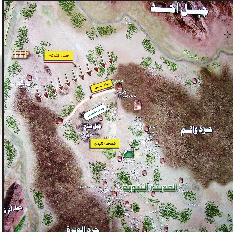 الحرات  الشرقية  والغربية
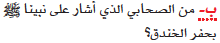 سلمان الفارسي 
رضي الله عنه
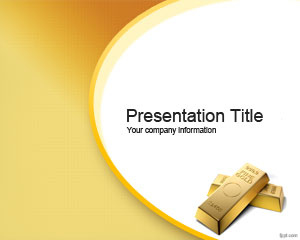 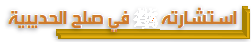 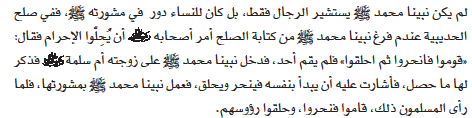 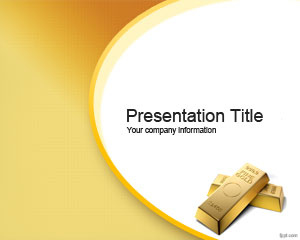 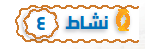 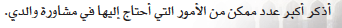 عند اختيار ملابسي الخروج من المنزل 
عند حدوث مشكلة
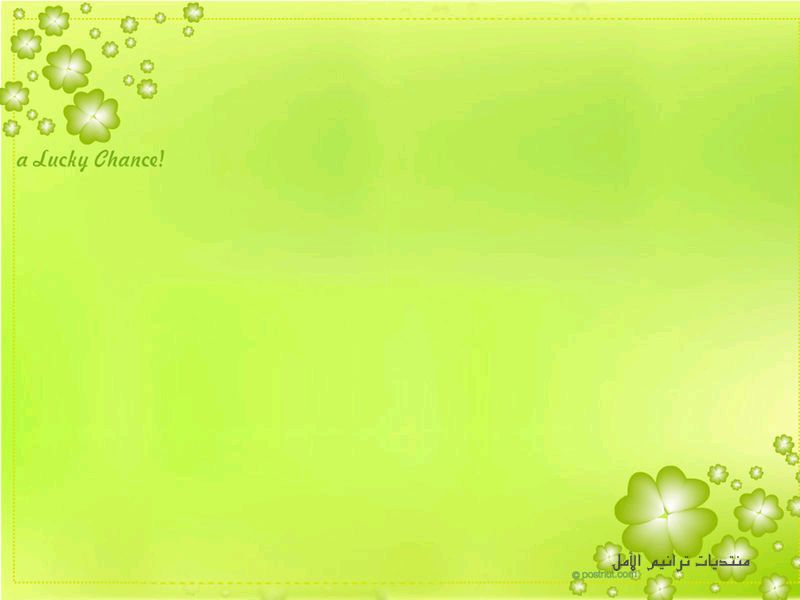 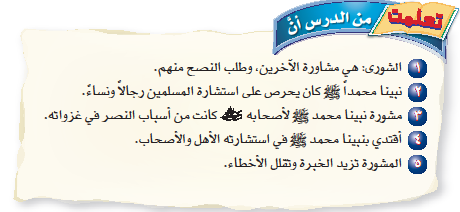 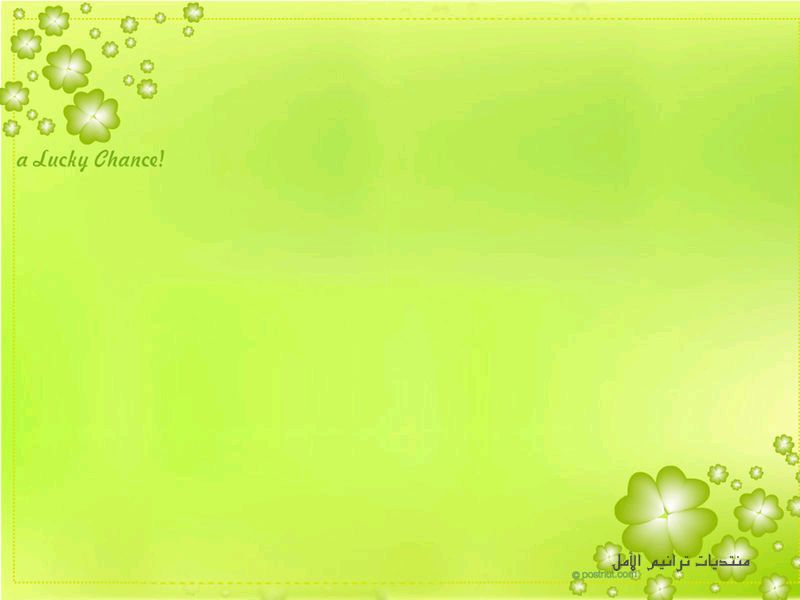 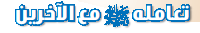 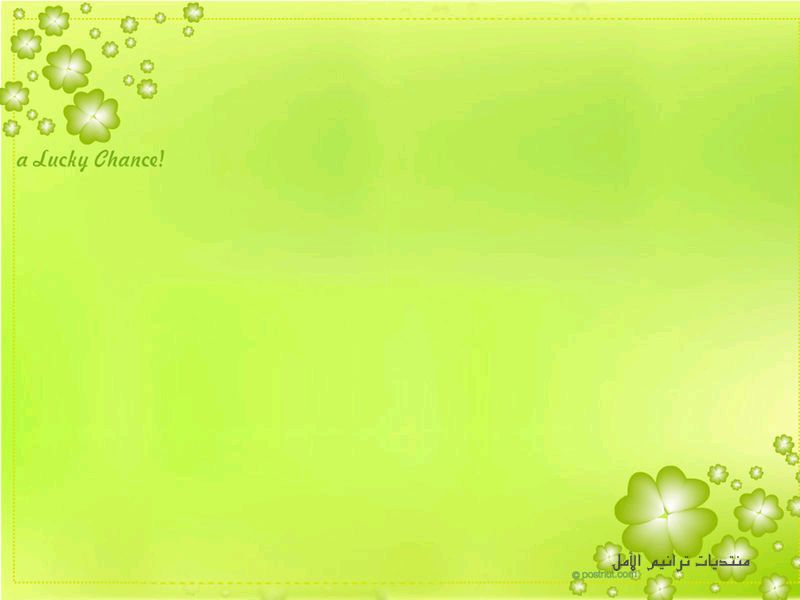 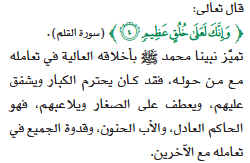 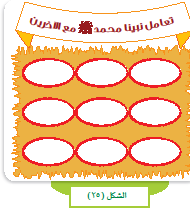 الصبر
التواضع
الحلم
العفو
العدل
الوفاء بالعهد
المحبة
الرحمة
الكرم
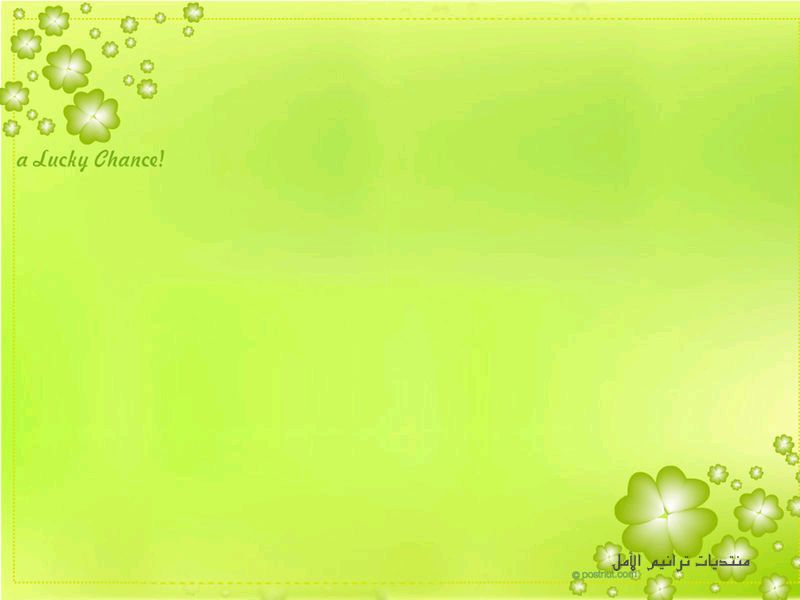 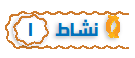 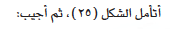 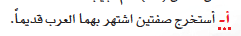 الكرم  - الوفاء بالعهد
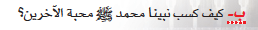 بحسن خلقه  وتعامله مع الآخرين
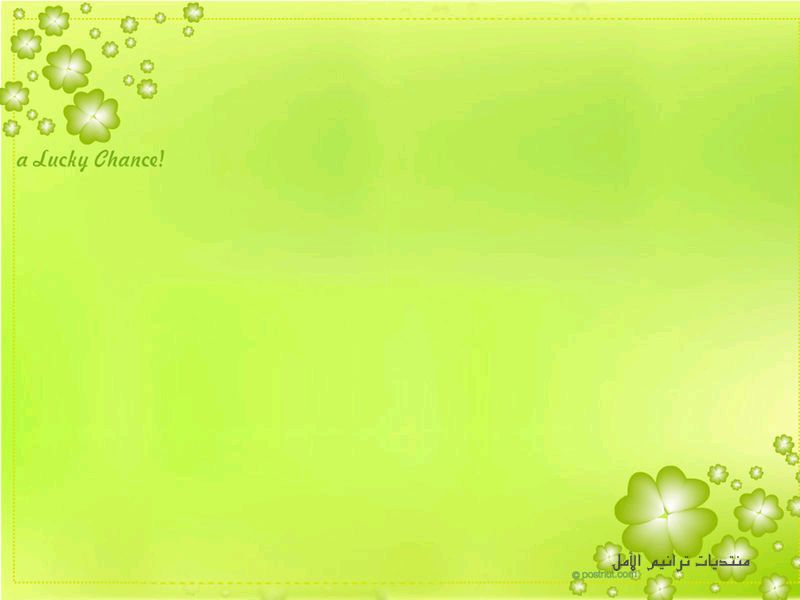 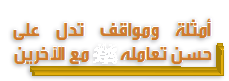 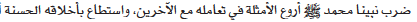 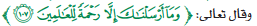 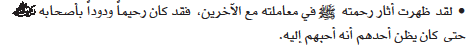 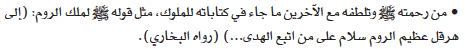 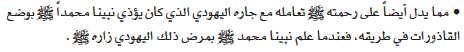 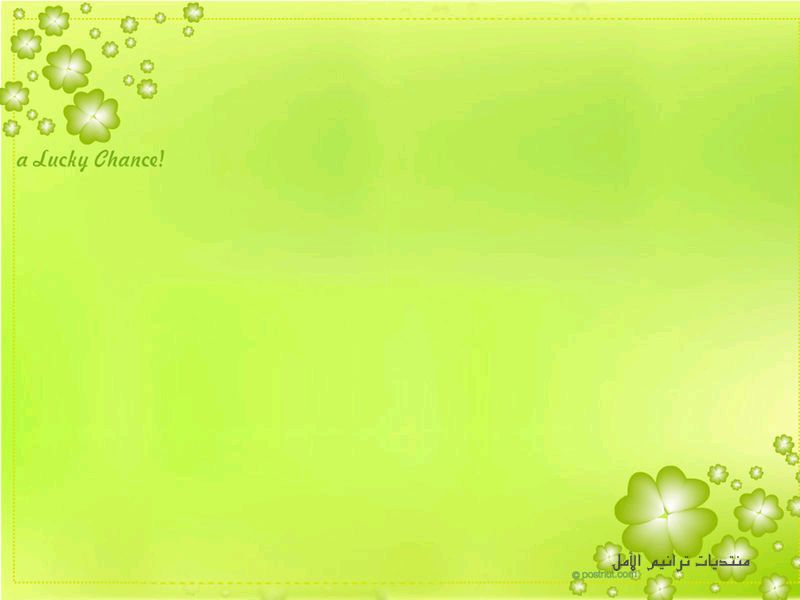 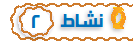 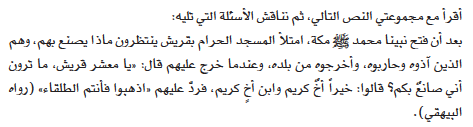 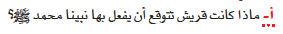 يطردهم وينتقم منهم
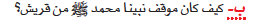 عفا عنهم
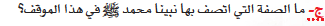 العفو عند المقدرة
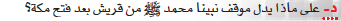 حسن تعامله مع غير المسلمين
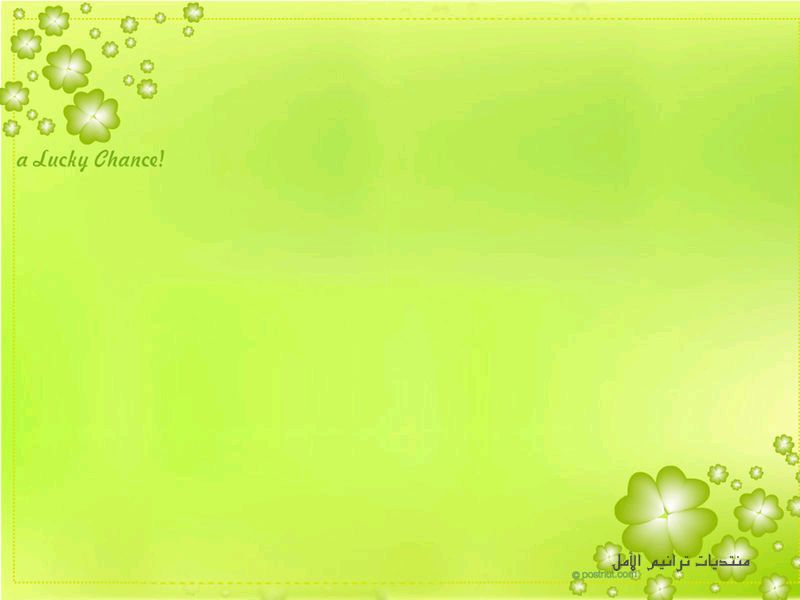 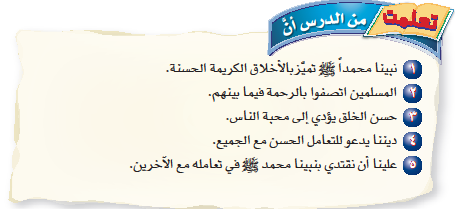 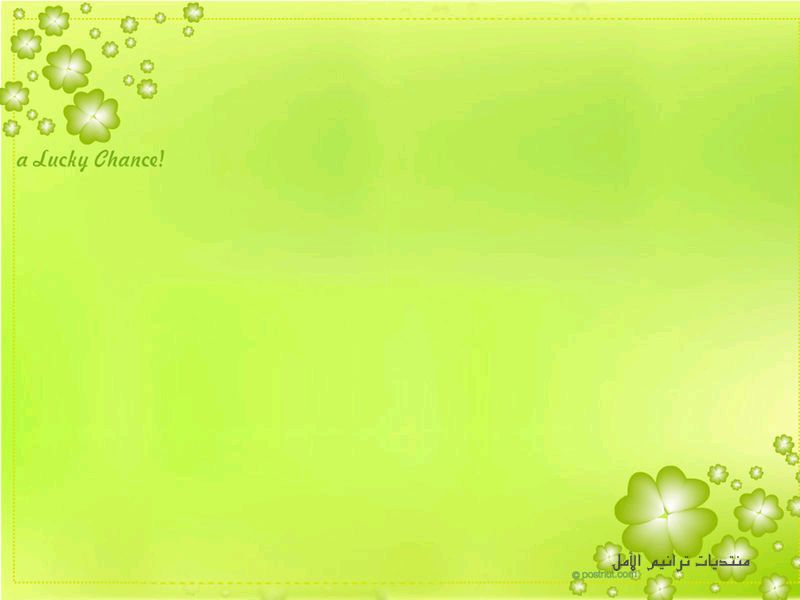 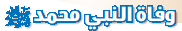 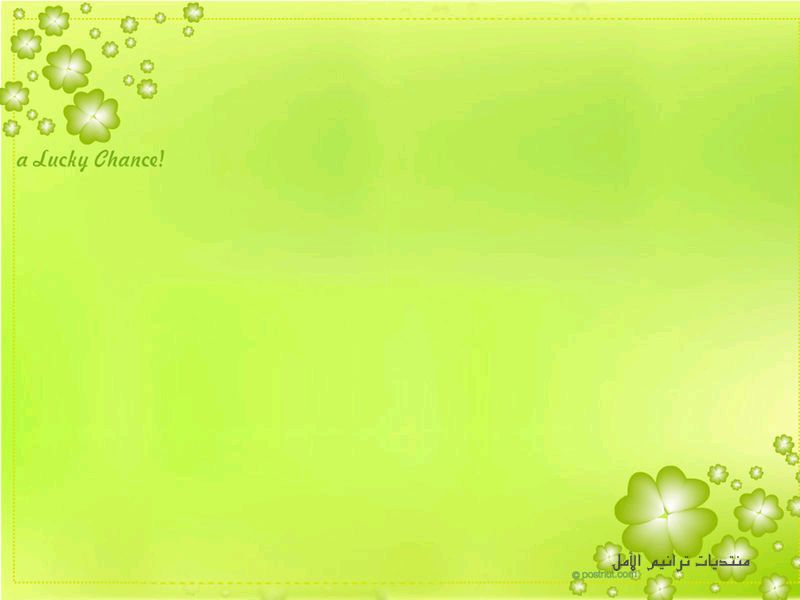 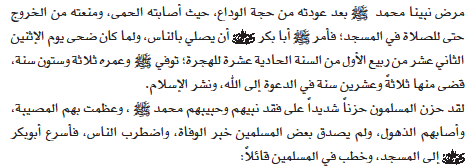 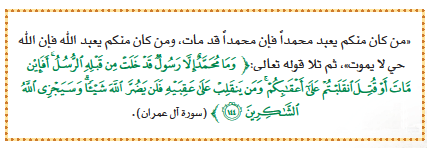 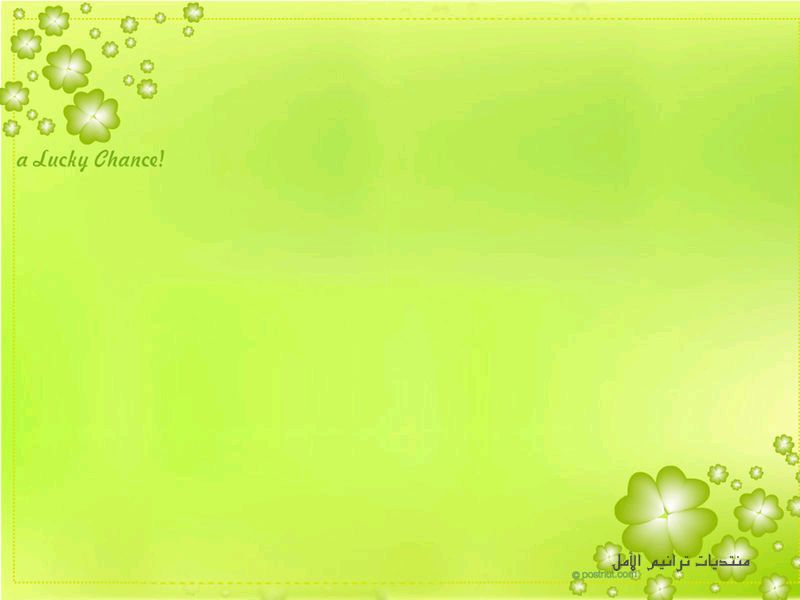 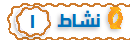 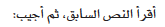 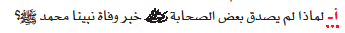 بسبب حبهم الشديد له
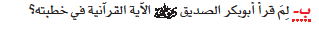 حتى يقنعهم رضي الله عنه بحقيقة  موته 
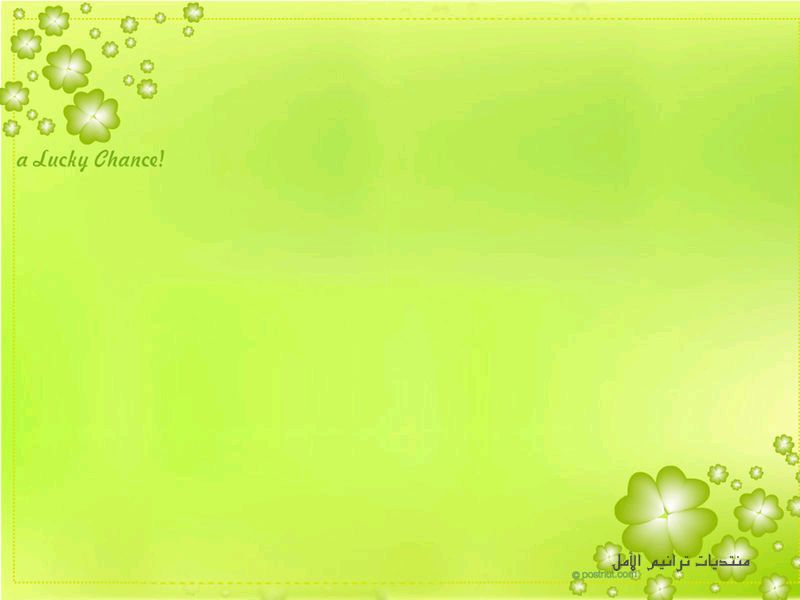 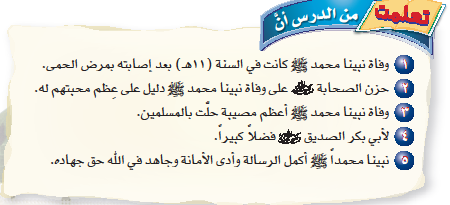